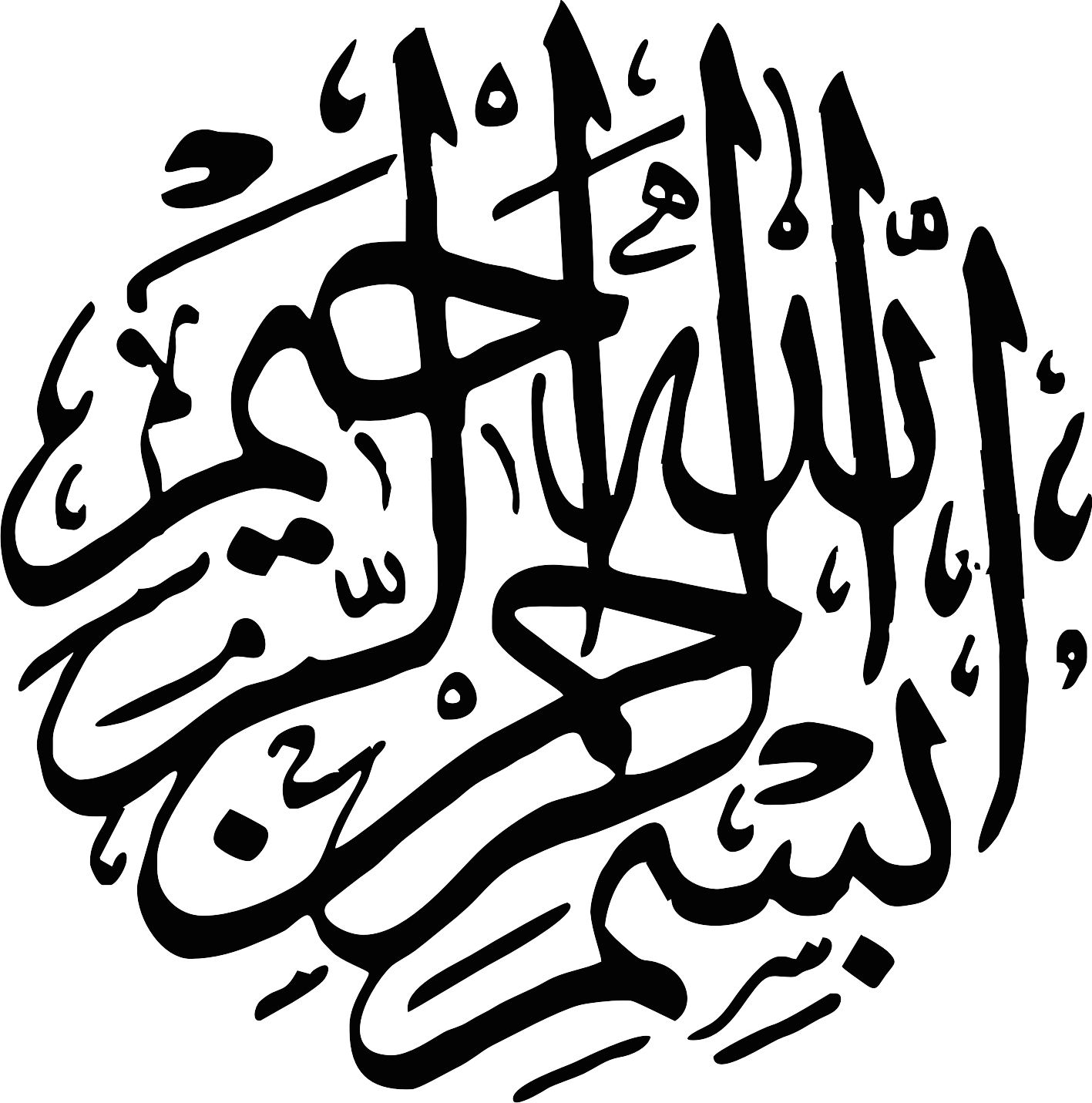 آسیب شناسی سبک زندگی
پیش به سوی تمدن بزرگ اسلامی
جنبه مادی تمدن:
پیشرفت ابزاری – سخت افزاری

جنـبه اصـلی و حقیـقی تمـدن
پیشرفت نرم افزاری
علم، اختراع، اقتصاد، سیاست
 نظامی، رسانه و ...
انديشه ها،‌تفكرات ،‌ رفتــار
آداب، سبـک زندگـی
امام خامنه ای: بیانات در دیدار جوانان استان خراسان شمالی(91/7/23):
اگر ما در این بخشی که  (سبک زندگی) متن زندگی است، پیشرفت نکنیم، همه پیشرفت هایی که در بخش اول کردیم، نمی تواند ما را رستگار کند؛ نمی تواند به ما امنیت و آرامش روانی ببخشد؛ همچنان که در دنیای غرب نتوانسته.
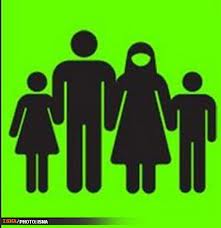 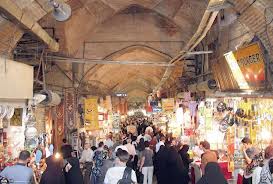 سبک زندگی چگونه تغییر می کند؟
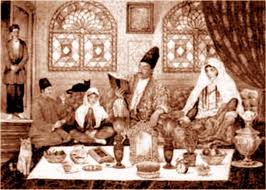 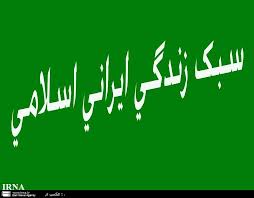 ارزش ها، هنجارها و آداب و رسومی که در هرجامعه به صورت قانون یا عرف مورد حمایت قرار می گیرد، جهت بخش رفتارها و قوام بخش تفاوت های هویتی هر جامعه نسبت به جامعه دیگراست.
دگرکونی دراین شاخص ها زمینه ساز تغییرات سبک زندگی نهاد خانواده است.
نکته: ارزش ها ، هنجارها و آداب و رسومی که حمایت عرفی یا قانونی خویش را از دست دهد، با تغییرشکل ، موجب دگرگونی های عمیق شاخص های حیات اجتماعی می شوند.
نتیجه این تحول شکل گیری جامعه متمایز از جامعه پیشین است.
اهمیت پیشرفت در سبک زندگی:
امنیت و آرامش روحی جامعه.
تضمین وحدت و انسجام اجتماعی.
درخشندگی ملت ایران در دنیا. 
سهولت گسترش اندیشه اسلامی.
امام خامنه ای: بیانات در دیدار جوانان استان خراسان شمالی(91/7/23):
چرا ما در این بخش(سبک زندگی) پیشرفت نکردیم؟
ضرورت آسیب شناسی سبک زندگی در ایران:
اگر علل عقب ماندگی شناسایی نشود راه علاج هم پیدا نمی شود. 
چون نام كشوراسلامی است ، ممکن است کاستی ها به اسلام نسبت داده شود و بدبینی به اصل اسلام ایجاد شود. 
اگرآسیب شناسی درست نشود، برای حل مشکل ممکن است جامعه برای اصلاح خود راه های بدتری را به تصور درست بودن برگزینند. (خطر از چاله درآمدن و به چاه افتادن).
امام خامنه ای: بیانات در دیدار جوانان استان خراسان شمالی(91/7/23):
تقليد از غرب براى كشورهائى كه اين تقليد را براى خودشان روا دانستند و عمل كردند، جز ضرر و فاجعه به بار نياورده؛ حتّى آن كشورهائى كه بظاهر به صنعتى و اختراعى و ثروتى هم رسيدند، اما مقلد بودند. علت اين است كه فرهنگ غرب، يك فرهنگ مهاجم است. فرهنگ غرب، فرهنگ نابودكننده‌ى فرهنگهاست. هرجا غربی ها وارد شدند فرهنگ های بومی را نابود کردند. بنیان های اساسی اجتماعی را از بین بردند.
امام خامنه ای: بیانات در دیدار جوانان استان خراسان شمالی(91/7/23):
مراقب باشیم (در آسیب شناسی سبک زندگی) دچار سطحی‌نگری و ظاهرگرایی نشویم، دچار تحجر نشویم - این یک طرف قضیه است - دچار سکولاریزمِ پنهان هم نشویم. گاهی اوقات در ظاهر، تبلیغات، تبلیغات دینی است؛ حرف، حرف دینی است؛ شعار، شعار دینی است؛ اما در باطن، سکولاریسم است؛ جدایی دین از زندگی است.
تعاریف سبک زندگی:
مجموعه رفتارها و الگوهای کنش های فرد که معطوف به ابعاد هنجاری و معنایی زندگی اجتماعی باشد و کم و کیف نظام باورها و کنش های فرد را نمایندگی نماید.
الگویی از کنش اجتماعی تمیزدهنده افراد و گروه های اجتماعی از یکدیگر.
نتیجه انتخاب ها و گزینش های هر فرد برای حیات خود که به واسطه ذات بیان گرایانه، فرد را به جهان پیرامون معرفی و مرتبط می سازد.
نمودهایی چون، عادت های مصرف، لباس پوشیدن، غذا خوردن، گذراندن اوقات فراغت و ....
رهبر انقلاب اسلامی، در تشریح مفهوم سبك و فرهنگ زندگی، به مسائلی نظیر خانواده، ازدواج، نوع مسكن، نوع لباس، الگوی مصرف، تفریحات، كسب و كار و رفتارهای فردی و اجتماعی در محیطهای مختلف، اشاره كردند و افزودند:

 در واقع سبك زندگی به همه مسائلی بر می گردد كه متن زندگی انسان را شكل می دهند.
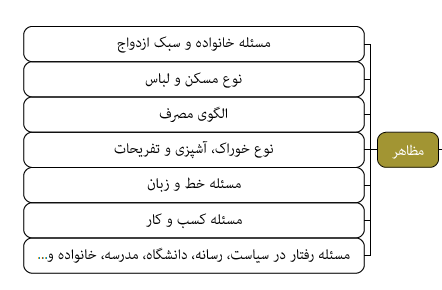 مبانی كارگشای «سبك و فرهنگ زندگی از منظر اسلام»
 
اسلام، «خردورزی، اخلاق و حقوق» را مایه های اصلی فرهنگ صحیح می داند و ما نیز باید بطور جدی به این مقولات بپردازیم وگرنه پیشرفت اسلامی و تمدن نوین اسلامی شكل نخواهد گرفت.

 در معارف اسلامی، اصطلاح عقل معاش در مفهوم جامع خود، مترادف مفهوم سبك و فرهنگ زندگی است و در قرآن كریم نیز آیات فراوانی در این زمینه وجود دارد.
سؤال های
 امام خامنه ای:
چرا در برخى از بخشهاى كشورمان طلاق زياد است؟ 
چرا در برخى از بخشهاى كشورمان روى آوردن جوانها به مواد مخدر زياد است؟ 
چرا در روابط همسايگى‌مان رعايتهاى لازم را نميكنيم؟ چرا صله‌ى رحم در بين ما ضعيف است؟
 چرا در زمينه‌ى فرهنگ رانندگى در خيابان، ما مردمان منضبطى به طور كامل نيستيم؟ 
آپارتمان‌نشينى چقدر براى ما ضرورى است؟ چقدر درست است؟ چه الزاماتى دارد؟چقدر آن الزامات را رعايت ميكنيم؟
 الگوى تفريح سالم چيست؟
 نوع معمارى در جامعه‌ى ما چگونه است؟چقدر نوع معمارى كنونى ما متناسب با نيازهاى ماست؟ چقدر عقلانى و منطقى است؟
طراحى لباسمان چطور؟
 مسئله‌ى آرايش در بين مردان و زنان چطور؟ چقدر درست است؟ چقدر مفيد است؟ 
آيا ما در بازار، در ادارات، در معاشرتهاى روزانه، به همديگر به طور كامل راست ميگوئيم؟
 در بين ما دروغ چقدر رواج دارد؟ 
چرا پشت سر يكديگر حرف ميزنيم؟ 
بعضى‌ها با داشتن توان كار، از كار ميگريزند؛ علت كارگريزى چيست؟
 در محيط اجتماعى، علت پرخاشگرى و بى‌صبرى و نابردبارى در ميان بعضى از ما چيست؟ 
حقوق افراد را چقدر مراعات ميكنيم؟ در رسانه‌ها چقدر مراعات ميشود؟ در اينترنت چقدر مراعات ميشود؟ 
چقدر به قانون احترام ميكنيم؟ علت قانون‌گريزى - كه يك بيمارى خطرناكى است - در برخى از مردم چيست؟
وجدان كارى در جامعه چقدر وجود دارد؟
 انضباط اجتماعى در جامعه چقدر وجود دارد؟ 
محكم‌كارى در توليد چقدر وجود دارد؟
 توليد كيفى در بخشهاى مختلف، چقدر مورد توجه و اهتمام است؟ 
چرا برخى از حرفهاى خوب، نظرهاى خوب، ايده‌هاى خوب، در حد رؤيا و حرف باقى ميماند؟
چرا ساعات مفيد كار در دستگاه‌هاى ادارى ما كم است؟ هشت ساعت كار بايد به قدر هشت ساعت فايده داشته باشد؛ چرا به قدر يك ساعت يا نيم ساعت يا دو ساعت؟ مشكل كجاست؟
چرا در بين بسيارى از مردم ما مصرف‌گرائى رواج دارد؟ 
آيا مصرف‌گرائى افتخار است؟ 
چه كنيم كه ريشه‌ى ربا در جامعه قطع شود؟ 
چه كنيم كه حق همسر - حق زن، حق شوهر - حق فرزندان رعايت شود؟ 
چه كنيم كه طلاق و فروپاشى خانواده، آنچنان كه در غرب رائج است، در بين ما رواج پيدا نكند؟
 چه كنيم كه زن در جامعه‌ى ما، هم كرامتش حفظ شود و عزت خانوادگى‌اش محفوظ بماند، هم بتواند وظائف اجتماعى‌اش را انجام دهد، هم حقوق اجتماعى و خانوادگى‌اش محفوظ بماند؟ 
چه كنيم كه زن مجبور نباشد بين اين چند تا، يكى‌اش را انتخاب كند؟
حد زاد و ولد در جامعه‌ى ما چيست؟
پرهیز كامل از تقلید از سبك و سلوك زندگی در تمدن غربی.
ما البته بنای بر غرب ستیزی نداریم اما براساس بررسی و تحقیق تأكید می كنیم كه تقلید از غرب، هیچ ملتی را به جایی نمی رساند.
فرهنگ غرب، اصولاً فرهنگی مهاجم است و به هر دلیلی در هر كشوری رواج یابد بتدریج فرهنگ و هویت آن ملت را نابود می كند.
پوسته فرهنگ غربی پیشرفت ظاهری است اما، باطن آن «سبك زندگیِ مادیِ شهوت آلودِ گناه آفرین هویت زدایِ ضد معنویت» است.
باید با فرهنگ سازی لازم، یك حركت تدریجی در زمینه اصلاح این مسئله ایجاد شود.
سیاستمداران  غربی با استفاده از این روش، بدنبال سلیقه سازی و ترویج سبك زندگی غربی در جوامع دیگر هستند.
برخی حرفها و تبلیغات ظاهر دینی دارد اما در باطنش جدایی دین از زندگی را دنبال می كنند.
 انقلاب اسلامی دارای توانایی، ظرفیت و انرژی متراكمی است كه می تواند همه موانع را از سر راه بردارد و تمدن «ممتاز، متعالی، برجسته و باشكوه» اسلامی را در مقابل چشم همه جهانیان برپا سازد.
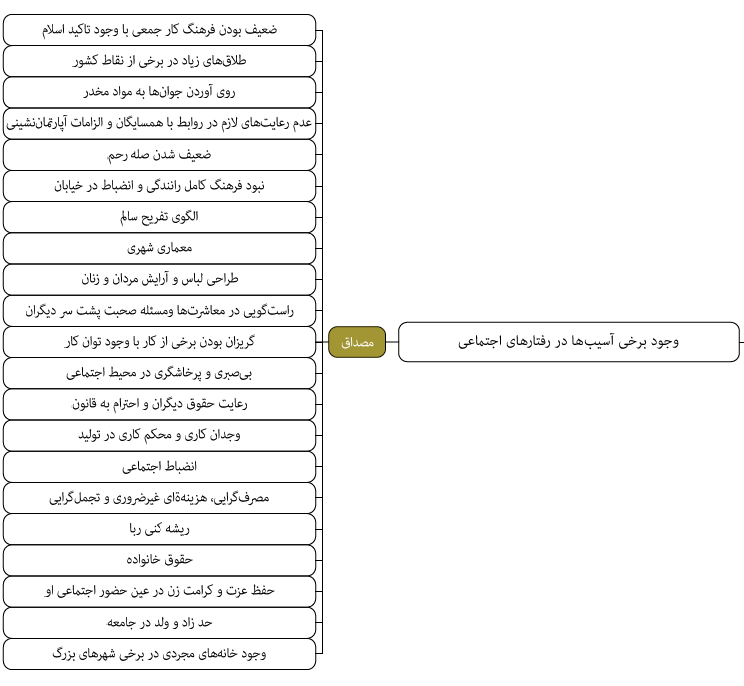 امام خامنه ای: بیانات در دیدار جوانان استان خراسان شمالی(91/7/23):
باید ما به دنبال این باشیم که ”فرهنگ زندگی“ را تبیین کنیم، تدوین کنیم و به شکل مطلوب اسلام تحقق بخشیم.
سبک زندگی- فرهنگ زندگی
سبک زندگی تجسم عینی فرهنگ 

فرهنگ چیست؟
مجموعه ای از:
اعتقادات و باورها
ارزش ها و شاخص ها
ملکات و گرایش ها 
آداب، رسوم، رفتار(سبک زندگی)
سبک زندگی (رفتارها و آداب) تابـعی از اعتقادات و باورهاست
امام خامنه ای: بیانات در دیدار جوانان استان خراسان شمالی(91/7/23):
رفتار اجتماعى و سبك زندگى، تابع تفسير ما از زندگى است: هدف زندگى چيست؟ هر هدفى كه ما براى زندگى معين كنيم، براى خودمان ترسيم كنيم، به طور طبيعى، متناسب با خود، يك سبك زندگى به ما پيشنهاد مي شود.
سبک زنـدگی تابـع ارزش ها و ایدئولوژی است
امام خامنه ای: بیانات در دیدار جوانان استان خراسان شمالی(91/7/23):
پس بدون مكتب و بدون ايدئولوژى نمي توان يك تمدن را به وجود آورد؛ احتياج به ايمان است.
سبک زندگی تابع ملکات نفسانی و اخلاق است
امام خامنه ای: بیانات در دیدار جوانان استان خراسان شمالی(91/7/23):
بُن مايه‌هاى اين فرهنگ عبارت است از خردورزى، اخلاق، حقوق؛ اينها را اسلام در اختيار ما قرار داده است.
آیا مشکلات سبک زندگی ما ریشه در اعتقادات اسلامی دارد؟ 
توحید، نبوت، معاد، عدل یا امامت، کدام یک توجیه گر ظلم، دروغ، غیبت و ... است؟ 
آیا هدف زندگی اسلامی با خودخواهی و خود پسندی تطبیق دارد؟ 
     «قل ان صلاتی و نسکی و محیای و مماتی لله رب العالمین» بگو همانا نماز من، آداب من، زندگانی و مرگم برای خداست که پروردگار جهان است.
آیا مشکلات سبک زندگی ما ریشه درارزش ها و احکام دینی اسلام دارد؟
 
احکام اسلام در مورد ریا، رشوه، معاشرت زن و مرد، مواد مخدر، اسراف و ... باآنچه بین ما رایج است چه نسبتی دارد؟
آیا مشکلات سبک زندگی ما ناشی از آموزه های اخلاق اسلامی است؟ 

آیا اخلاق اسلامی رها سازی خانواده، قطع رحم، نادیده گرفتن حقوق دیگران، بی توجهی به حقوق همسایه و ... را تجویز می کند؟
آیا بعضی مظاهر مثبت که در میان غربی ها دیده می شود بیانگر درستی اعتقادات و ارزش های آنهاست؟ و ضعف در آن موارد ریشه در اعتقادات و ایدئولوژی ما دارد؟
امام خامنه ای: بیانات در دیدار جوانان استان خراسان شمالی(91/7/23):
چرا فرهنگ كار جمعى در جامعه‌ى ما ضعيف است؟ اين يك آسيب است. با اينكه كار جمعى را غربى‌ها به اسم خودشان ثبت كرده‌اند، اما اسلام خيلى قبل از اينها گفته است: 
«تعاونوا علی البر و التقوی» یا «واعتصموا بحبل الله جمیعاً و لا تفرقوا»
پس ریشه این اشکالات فراوان در سبک زندگی مردم ایران چیست؟مشکل کجاست؟
چه میزان از این اشکال به ضعف معارف دینی و اصول بر می گردد؟چند درصد از مردم به خاطر ضعف در خدا شناسی و بی هدفی در زندگی یا پیروی از اعتقادات باطل گرفتار رفتارهای نادرست و اشکالات سبک زندگی اند؟
چند درصد از مردم ایران با وجود اعتقادات و معارف نسبتاً صحیح به واسطه نا آگاهی از ارزش های اسلامی به عمل به آن در سیر زندگی پایبند نیستند؟چه درصدی در اعتقادات نسبتاً درست هستند ولی نا آگاهانه از سنت های و ارزش های دیگری پیروی می کنند.
چه درصدی از مردم معارف درست و احکام و ارزش ها را می دانند ولی بواسطه ضعف نفسانی و نداشتن ظرفیت روحی و اخلاقی مقید به اجرای سبک زندگی اسلامی نیستند؟
شناخت موارد فوق تکلیف را مشخص می کند که برای حل مشکل سبک زندگی باید سراغ چه کاری برویم؟ چه میزان باید در تبیین احکام و ترویج باید ها و نباید ها و احکام و اخلاق و حقوق اسلامی کار کنیم؟آیا این احکام به روز هستند؟ چه میزان باید روی ترویج اخلاق و تقویت ظرفیت روحی و اخلاقی خود و جامعه کار کنیم؟
اولاً بدون شک بخشی از ناهنجاریهای اجتماعی و اشکلات موجود در سبک زندگی ایرانی به وجود اعتقادات و باورهای هستی شناسی نادرست جمعی از ما بر می گردد . بهایی هامعتقدان عرفانهای کاذب و دین های ساختگی شیطان پرستان و بی دین ها صاحبان ادیانی که در شکل تحریف شده خود به حجاب ما پرهیز از شرب خمر معاشرت درست زن و مرد و... پایبند نیستند .وهابیون و...بخاطر اعتقاداتشان به ارزشها و سبک رفتار متفاوتی پایبندند در اینجا باید کار اعتقادی جدی برای اینها شکل بگیرد.
ثانیا بخش دیگری از ناهنجاریهای سبک زندگی ایرانی به ناآشنایی با آموزه های سبک زندگی اسلامی و احکام و حقوق و ارزشهای دینی و جایگزینی ارزشهای دیگر بجای بایدها و نبایدهای اسلامی بر می گردد .عمده ترین عوامل انحراف سبک زندگی از این طریق بدین شرح است:
الف) میراث چندهزارساله حاکمیت شاهان و طاغوتها مانند : 
تملق گویی و چاپلوسی مردم برخلاف آموزه های دینی که امام علی (ع) در خطبه 207 نهج البلاغه می فرمایند: 
فلا تکلمونی بما تکلم به الجبابره... 
زور گویی از موضع کارمند دولت و حاکمیت برخلاف آنچه امام علی (ع) در نامه 53 می فرماید:
واشعر قلبک الرحمه للرعیه...
تجملات و اسراف و تبذیر 
 خرافات مانند چهارشنبه سوری ، نحسی سیزده، ترساندنها، آتش زدن ها و... در تعارض کامل با اخلاق اسلام 
تقلید از گذشتگان       وجدنا آباءنا کذلک یفعلون .   شعراء/74
ب) غربزدگی و تقلید کور کورانه از غرب 
تصور اینکه بعضی مظاهر انضباط اجتماعی در غرب اصولی و ناشی از ریشه های اعتقادی آنان است
تصور اینکه پیشرفت های مادی غرب با بی قیدی اخلاقی نسبت مستقیم دارد
تصور اینکه تقلید از غرب موجب تشخیص و نماد علم ودانش است 
ماهواره ها، اینترنت، شبکه های فیلم، سفر های خارجی و ...
ج) قرن ها مبارزه و دولت ستیزی ایرانیان به خاطر حاکمیت طاغوت ها
قانون گریزی 
فرار از مالیات
فرار از گمرک
بی توجهی به نظم
پرهیز از نماز جماعت و نماز جمعه حاکمان
د) نداشتن کادرهای خودساخته، الگو و الهام بخش برای مردم و انحراف فکری و عملی و اخلاقی بسیار از مدیران
    الناس بامرائهم اشبه من آبائهم 
ترور شخصیت های بزرگ و اسوه و جایگزین شدن افرادی با عدم کفایت لازم 
حمایت بعضی بزرگان از مدیران فاسد و غارتگر بیت المال و مفسدان اقتصادی. رفتار حاکمان می تواند ظرفیت مردم را بالا ببرد یا پایین بیاورد: ان الله تبارک و تعالی فرض علی الأئمه العدل ان یقدروا بضعفه الناس کی ... .
هـ) ضعف ترویج یا عدم ترویج بسیاری از محورهای اساسی از سبک زندگی اسلامی یا عدم تبیین ارتباط آموزه های تعالی بخش با اسلام
در مورد آموزه های بهداشتی اسلام تقریباً (مطلقاً) هیچ حرفی زده نمی شود. در حالی که به شدت تحولی است
الخصال عن الأَصبَغ بن نُباتَة : قالَ أميرُ المُؤمِنينَ عَلِيُّ بنُ أبي طالِبٍ عليه السلام لِلحَسَنِ ابنِهِ عليه السلام : يا بُنَيَّ ألا اُعَلِّمُكَ أربَعَ خِصالٍ تَستَغني بِها عَنِ الطِّبِّ؟ فَقالَ : بَلى ، يا أميرَالمُؤمِنينَ . قالَ : لا تَجلِس عَلَى الطَّعامِ إلاّ و أنتَ جائِعٌ ، ولا تَقُم عَنِ الطَّعامِ إلاّ و أنتَ تَشتَهيهِ ، و جَوِّدِ المَضغَ ، و إذا نِمتَ فَاعرِض نَفسَكَ عَلَى الخَلاءِ . فَإِذَا استَعمَلتَ هذَا استَغنَيتَ عَنِ الطِّبِّ (الخصال ، ص 229 ، ح 67 ، الدعوات ، ص 74 ، ح 173 ، طبّ الأئمّة لابني بسطام ، ص 3 ، بحار الأنوار ، ج 62 ، ص 267 ، ح 42.)
به نقل از اصبغ بن نُباته ـ ) : اميرمؤمنان على بن ابى طالب عليه السلام به فرزند خود حسن عليه السلام فرمود : «پسرم! آيا تو را چهار نكته نياموزم كه به كمك آنها از طب ، بى نياز شوى؟» گفت : چرا ، اى اميرمؤمنان! فرمود: «بر سفره نمى نشينى ، مگر آن هنگام كه گرسنه اى؛ و از سفره بر نمى خيزى ، مگر در آن حال كه هنوز ، ميل خوردن دارى ؛ خوب بجو ؛ و به گاه خفتن ، خودت را بر خَلا ۱ عرضه كن . اگر اين چهار نكته را به كار بستى ، از طب ، بى نياز شوى».
در مورد حقوق که بخش عظیمی است به جز تا حدودی حق پدر و مادر اطلاع رسانی درستی در دستور کار نیست.
ثالثاً خیلی از افراد که در سبک زندگی گرفتار ناهنجاری ها هستند هم اعتقاد و هم اطلاع از احکام و حقوقشان در حد خوبی است اما ظرفیت اجرای آن را ندارند. 
    
اغلب کسانی که سیگار می کشند به ضرر سیگار یقین دارند 
جز ترویج اخلاق و توسعه کارهای تربیتی در تمام سطوح جامعه، برای این عده چه می شودکرد؟
وجه مشترک کاری که برای اصلاح سبک زندگی ایرانی انجام شود، تکلیف ترک شده و وظیفه فراموش شده : 
امر به معرف و نهی از منکر است
رواج این فریضه الهی یک راه میانبر برای برای اصلاح سبک موجود است. هرچند لازم است برای اصلاح اساسی همانگونه که ولی امرمان مطالبه فرمودند، می باید مطالعات گسترده ای صورت گیرد و برنامه مفصلی تدوین شود.
والسلام
تعجیل در فرج امام زمان (عجل الله تعالی فرجه الشریف) و سلامتی رهبر معظم انقلاب 
صلوات